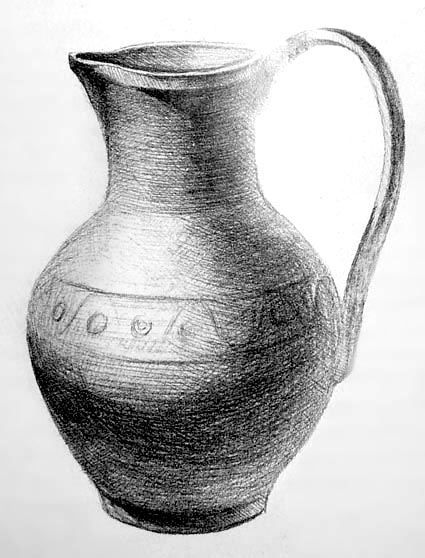 Рисуем кувшин
Воробьёва Надежда Николаевна
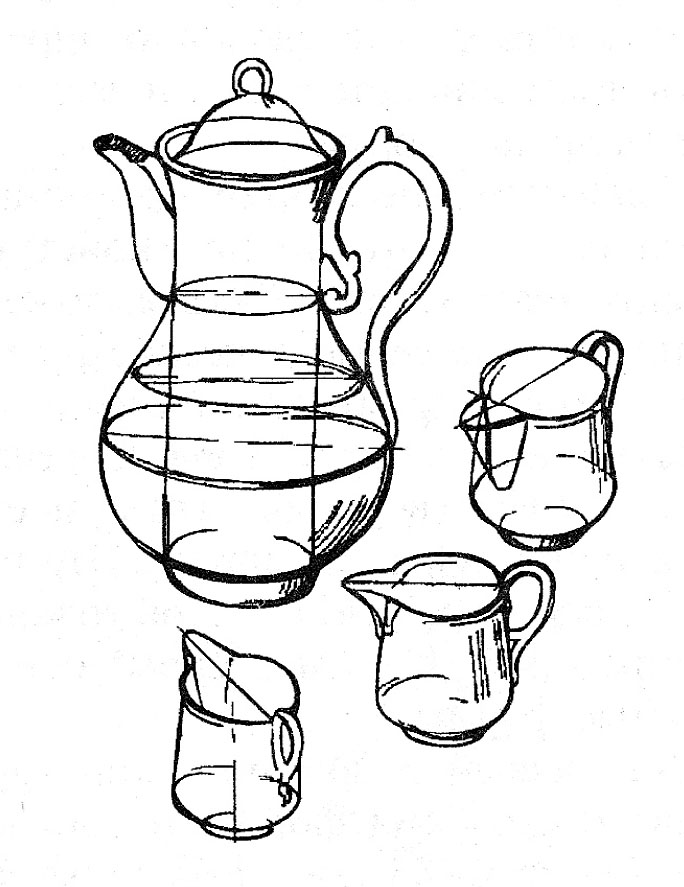 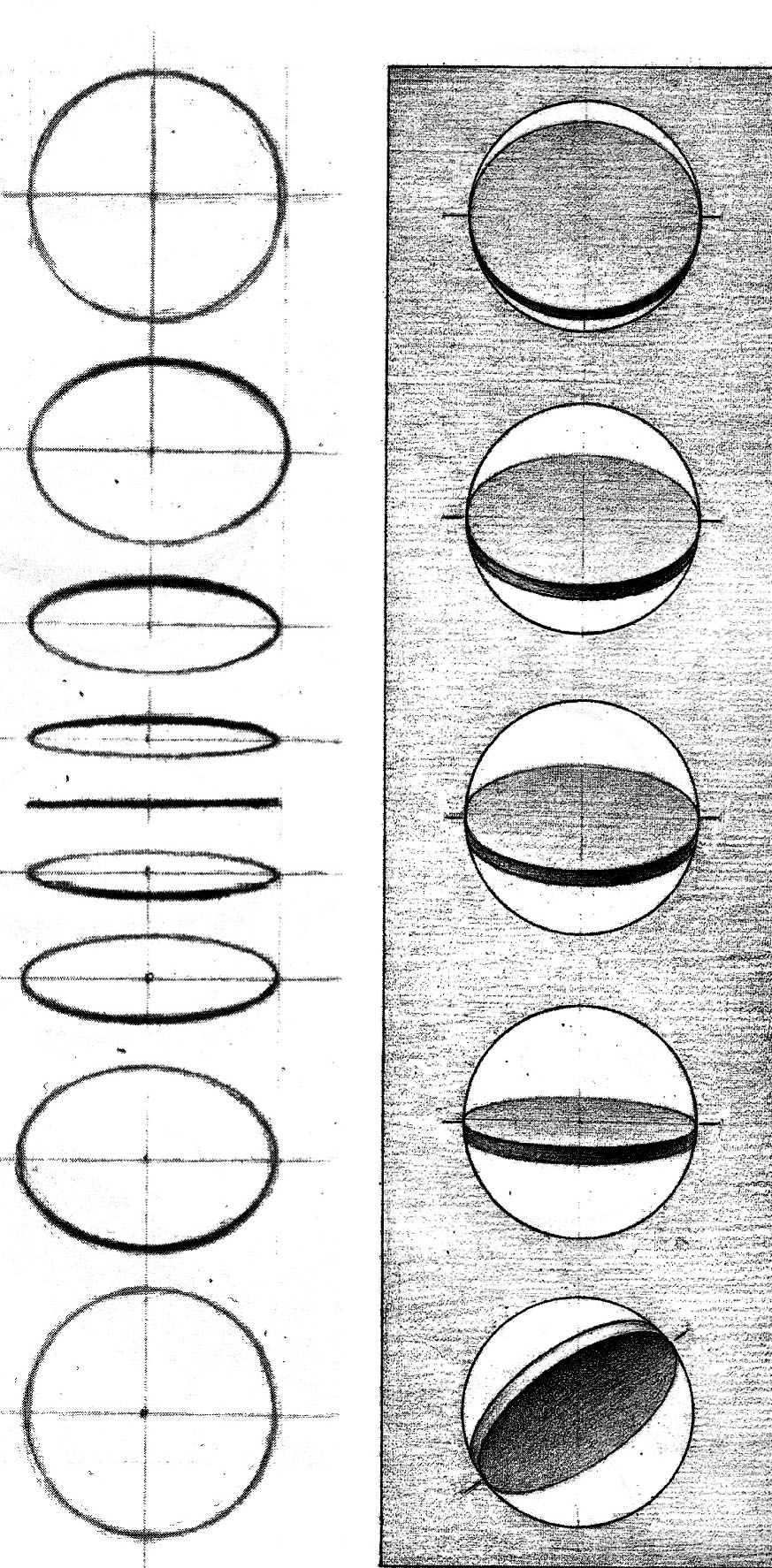 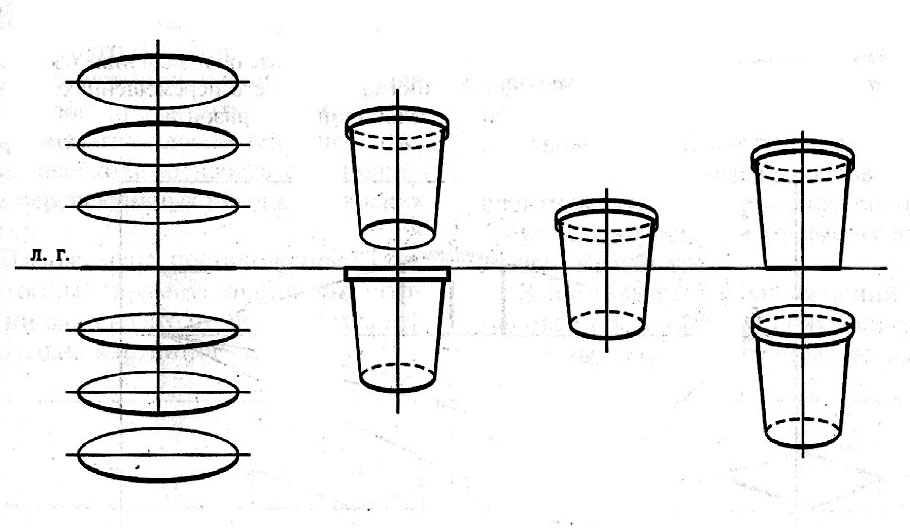 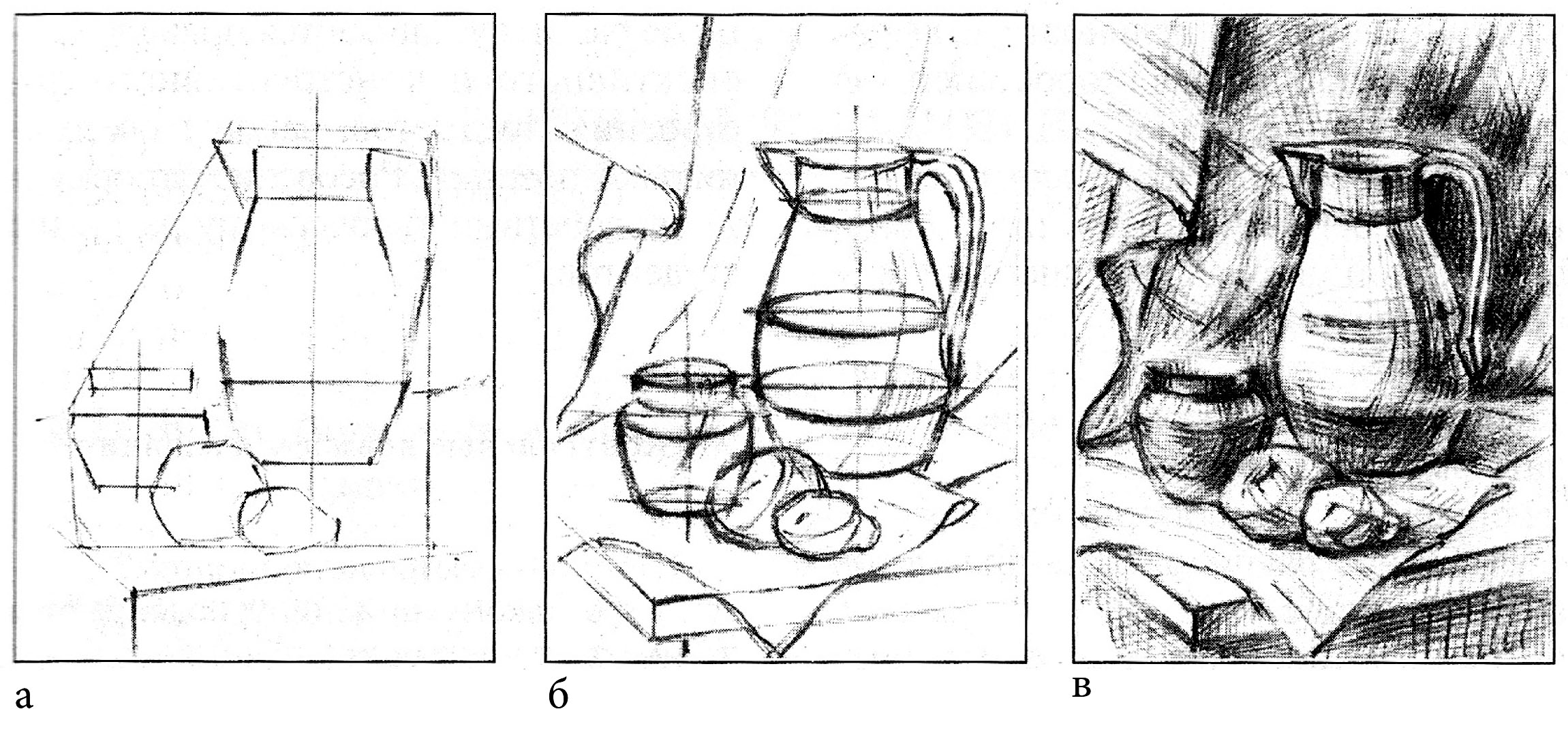 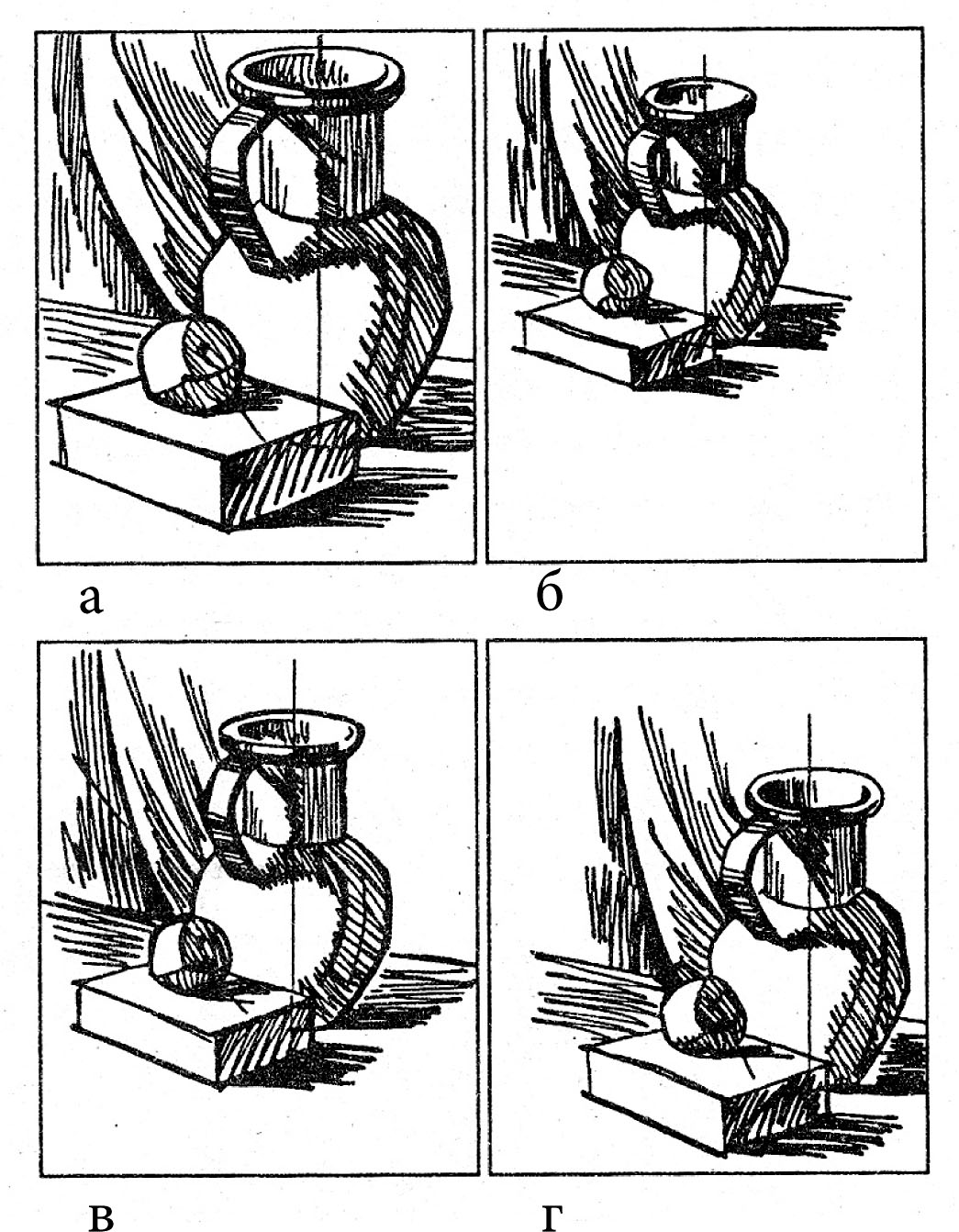 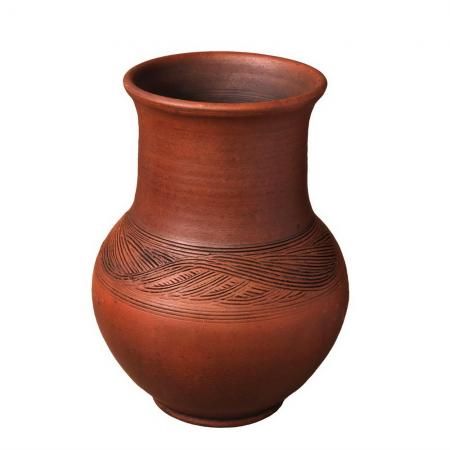 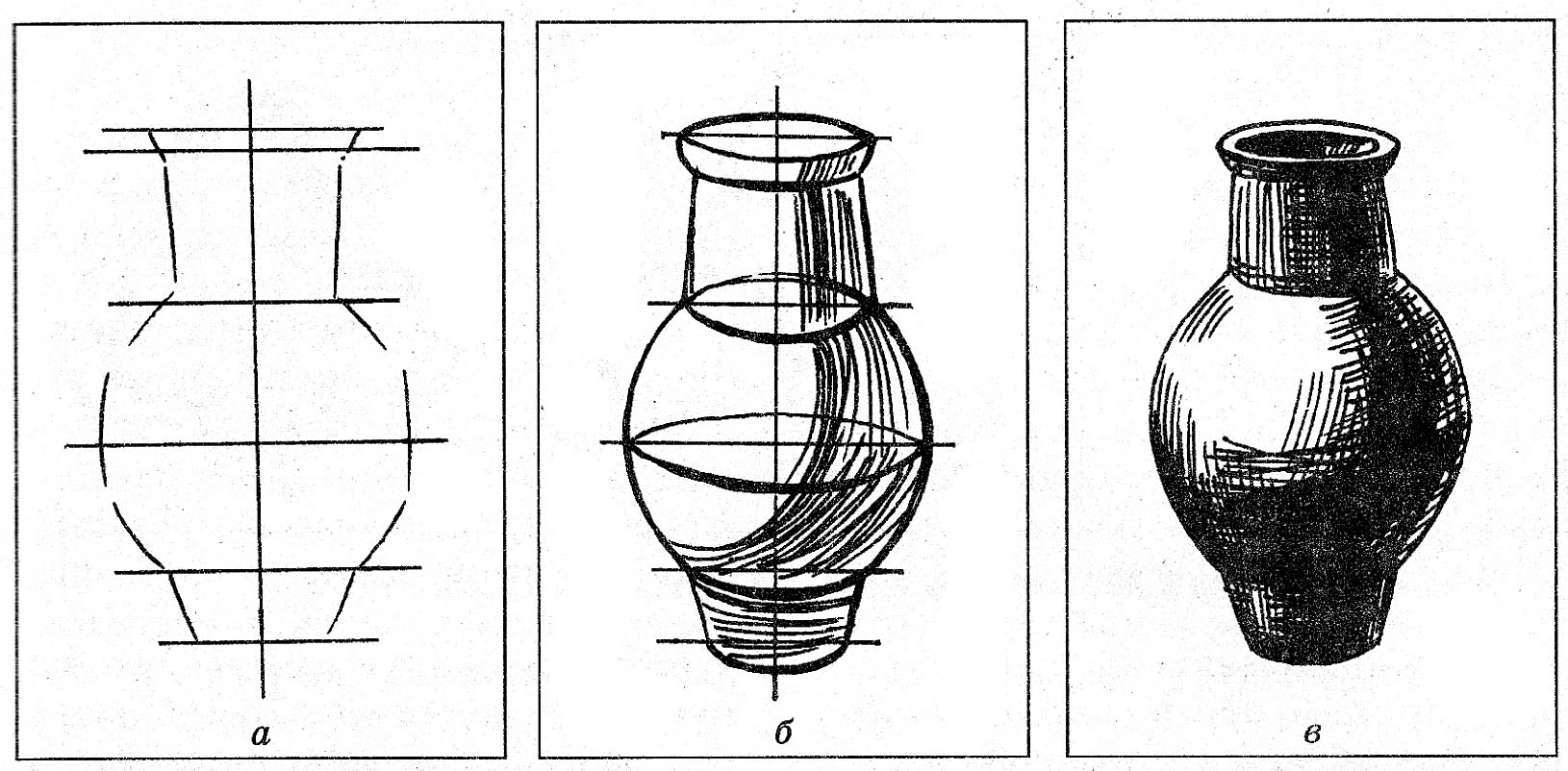 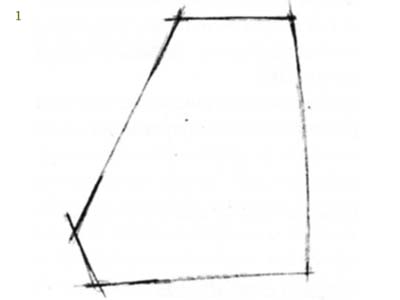 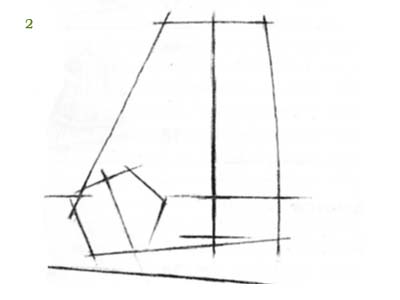 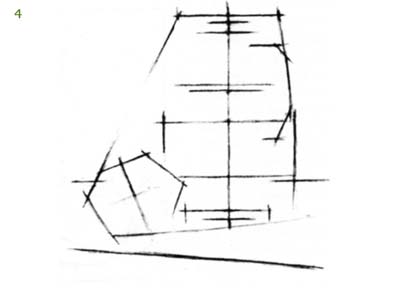 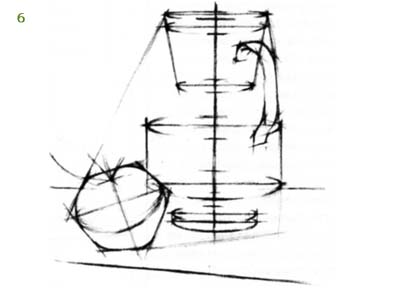 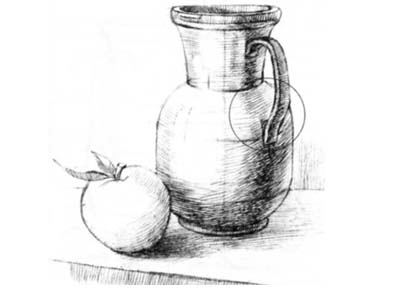 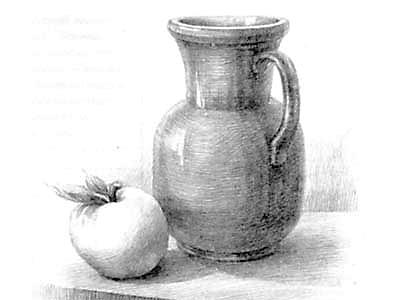 1 этап построения кувшина
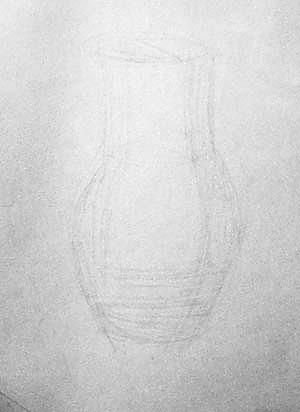 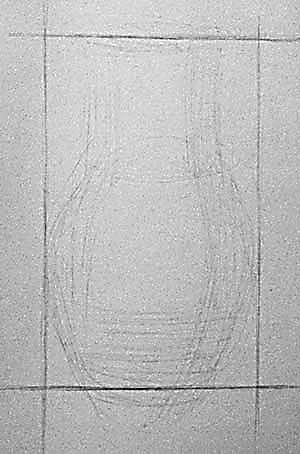 Построение эллипсов, 2 этап
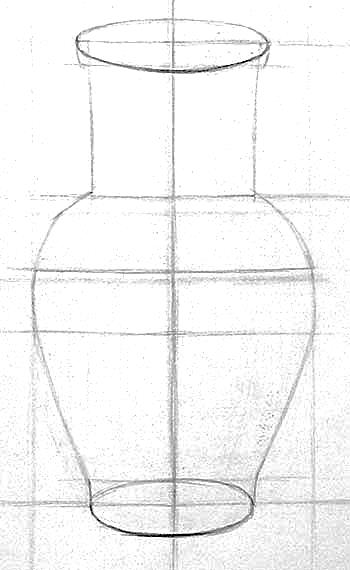 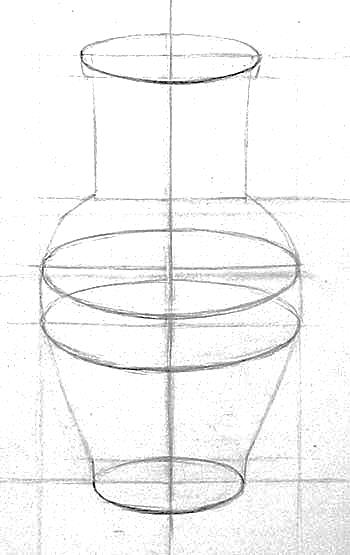 Построение эллипсов, 3 этап
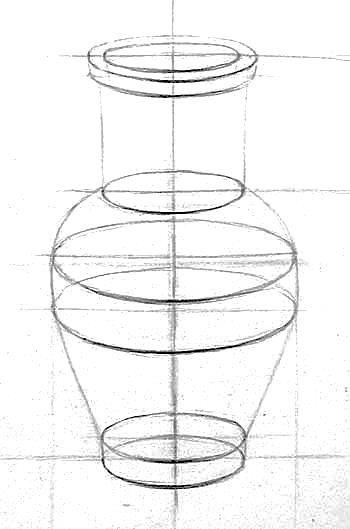 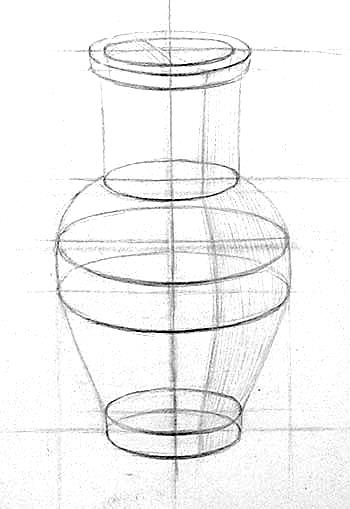 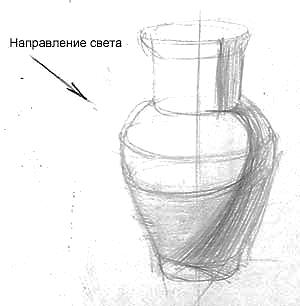 граница светотени при освещении сверху и сбоку
Выявление объёмной формы кувшина 4 этап
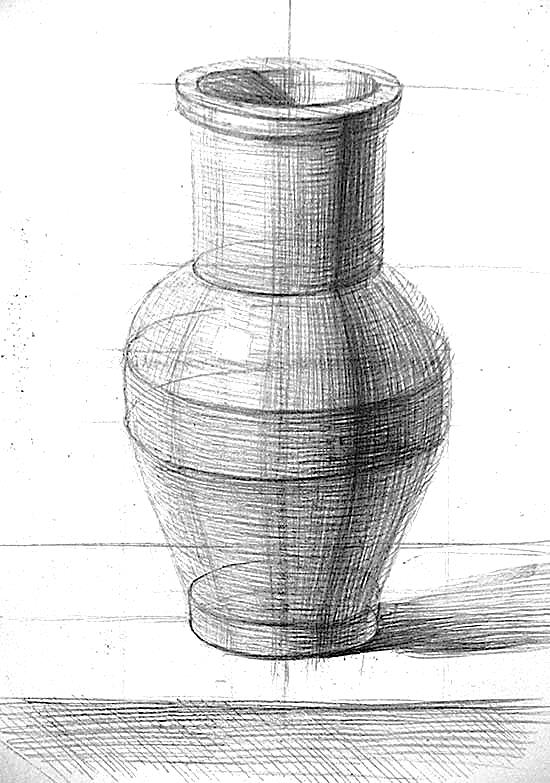 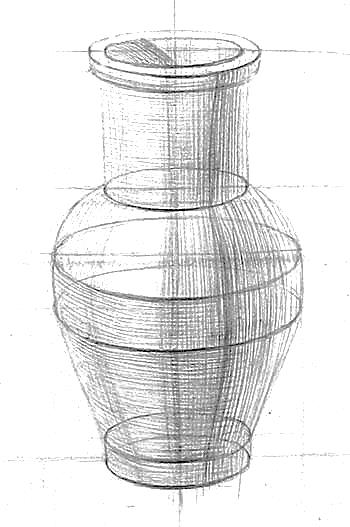